Key Functions of the Executive Committee (EC)
Who serves on the EC?

Voting members:
Six faculty members. Three are elected each year from current Senators, for a term of service of two years. 

One member representing OSU-Cascades faculty. 

The Senate president, immediate past president, and president-elect.

OSU’s senior Interinstitutional Faculty Senator.

Non-voting member:
Provost and Executive Vice President, or designee

The EC meets weekly during the academic year.
Key Functions of the Executive Committee (EC)
What role does the EC Play?

The EC sets the agenda for Faculty Senate meetings and brings action items to the floor of the Faculty Senate for debate. 

The EC guides curricular actions (which are the purview of the faculty). 

Frequently, the EC will request attendance at meetings of various individuals on campus who might contribute to the understanding of a particular problem or concern on campus.

The EC works on many important issues in the operation of the university and advises the university administration on topics such as curriculum, budget, hiring, restructuring, and athletics.

The EC supports and has oversight of the committees and councils under Faculty Senate jurisdiction. Each of the 24 Faculty Senate committees has an EC member who serves as a liaison. 

Members of the EC facilitate Small Group Sessions with the OSU President. These small groups are self-selected, or may be individuals from a specific group.
Key Functions of the Executive Committee (EC)
Why is the EC important?

The EC serves as the interface between the faculty of OSU, Faculty Senate, and the administration of the university.

The EC fosters interactions with upper administration that truly embraces shared governance and the opportunity to provide faculty perspectives.

The EC fosters debate on and facilitates solutions, in coordination with the Office of Academic Affairs, related to important academic issues such as Baccalaureate Core revision and student evaluations of teaching. The EC also works with the Office of Faculty Affairs on issues regarding Promotion and Tenure and academic freedom.

The EC helps draft university policy and is often called on by senior administration to be part of the decision-making process. 

The EC is the highest university body to which a faculty member can ask to review their tenure and promotion process at the department or college level.

The EC adopts a university-wide advocacy role.
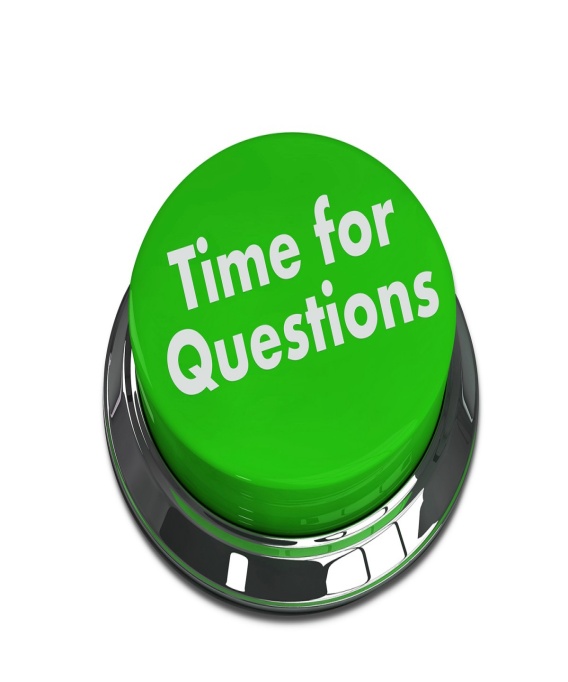 Thanks for Listening